Vietnam Day 1
Writing Quiz
OBJECTIVES
Students will be able to…
Relate the events leading up to open conflict in the Vietnam War
Determine whether the United States was justified in its course of action during the war


AGENDA
Journal
Vietnamese Independence
Gulf of Tonkin
Story Time!!!
Listen to the song (Creedence Clearwater Revival’s “Fortunate Son”) playing as you come in.  Describe the message of the song, using examples from the lyrics. What does the song say about American culture during the Vietnam War?
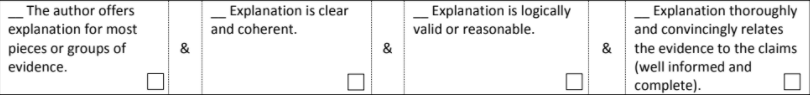 Some folks are born made to wave the flagOoh, they're red, white and blueAnd when the band plays "Hail to the chief"Ooh, they point the cannon at you, LordIt ain't me, it ain't me, I ain't no senator's son, sonIt ain't me, it ain't me; I ain't no fortunate one, noSome folks are born silver spoon in handLord, don't they help themselves, ohBut when the taxman comes to the doorLord, the house looks like a rummage sale, yes
It ain't me, it ain't me, I ain't no millionaire's son, noIt ain't me, it ain't me; I ain't no fortunate one, no
Some folks inherit star spangled eyesOoh, they send you down to war, LordAnd when you ask them, "How much should we give?"Ooh, they only answer More! more! more! yoh
It ain't me, it ain't me, I ain't no military son, sonIt ain't me, it ain't me; I ain't no fortunate one, one
It ain't me, it ain't me, I ain't no fortunate one, no no noIt ain't me, it ain't me, I ain't no fortunate son, no no no
Lyrics
French Colonization
Where is modern day Vietnam?
France takes control of Vietnam from China in 1885
Calls it French Indochina
Japan captures French Indochina during WWII
Ho Chi Minh fights for Vietnamese independence after WWII
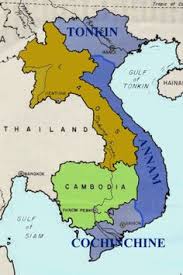 Document Analysis!
French Colonization (Results)
France gives Minh control of North Vietnam in 1954
The US supports democratic South Vietnam
Domino Theory- US theory that says if one country in a region falls to Communism, the rest will follow.
Gulf of Tonkin
The United States sends ships into the Gulf of Tonkin to intercept North Vietnamese communications
August 2, 1964 – Naval “skirmish” between U.S. and N. Vietnam
President Lyndon B. Johnson asks Congress to pass a resolution, letting him do whatever it takes to “[support] freedom and [protect] peace in southeast Asia.”
August 7, 1964 – The Gulf of Tonkin Resolution is passed
Document Analysis!
Vietnamese Conflict
What about the Vietnamese environment would make it difficult to fight?
Napalm: Back and bigger than ever
Viet Cong – South Vietnamese that fought against the United States and the South Vietnam government
Had regular combat troops, as well as guerilla forces
How effective would guerilla warfare in that type of environment be?
In response, the United States started a massive bombing campaign that stretched into neighboring countries
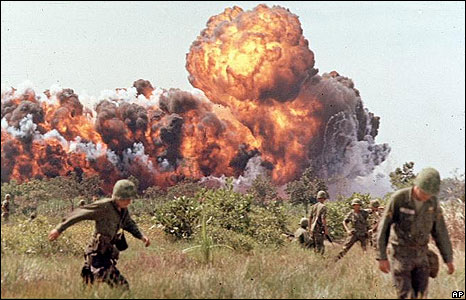 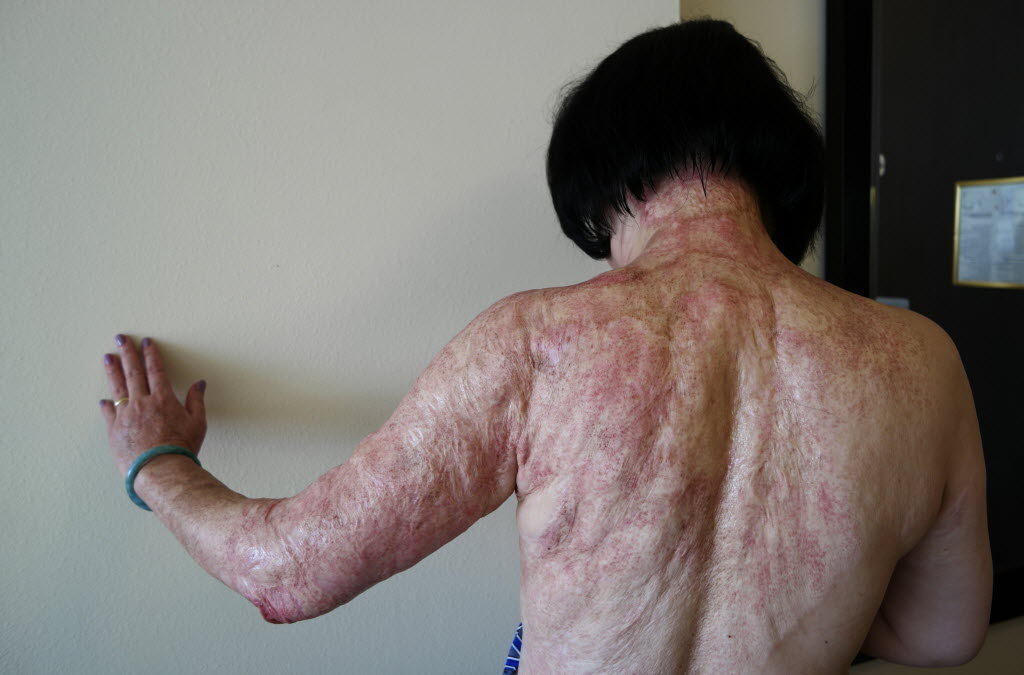 The Tet Offensive, 1968
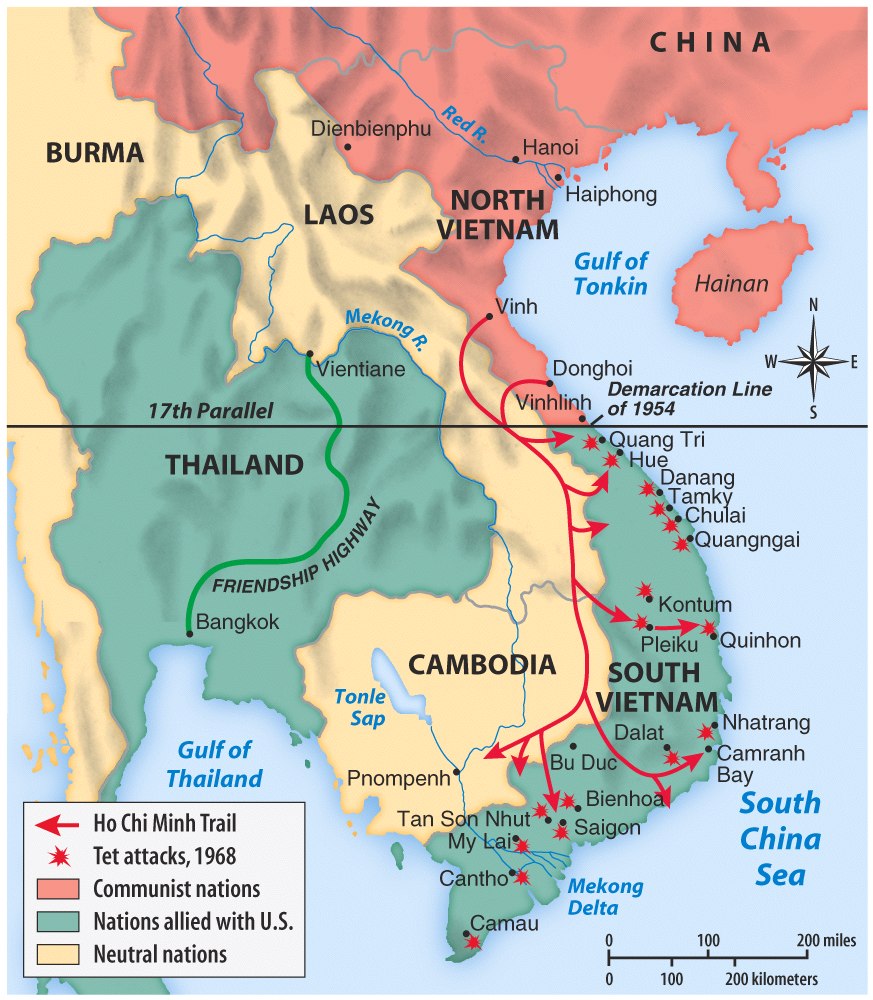 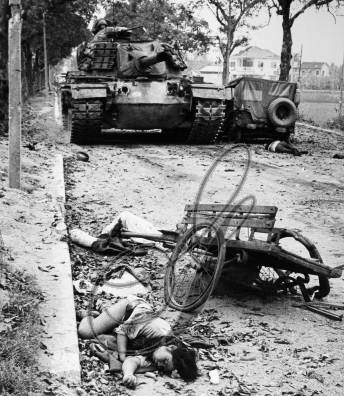 In early 1968, the Vietcong launched the Tet Offensive against U.S. forces in South Vietnam
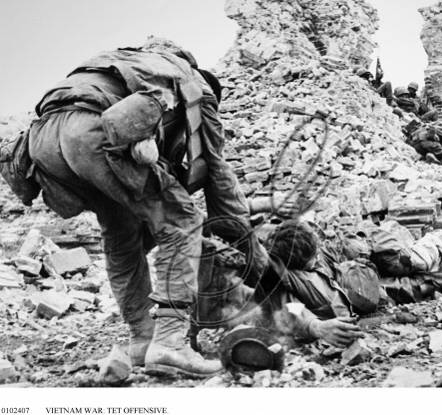 The attack was contrary to media reports that the U.S. was winning the Vietnam War
The Tet Offensive, 1968
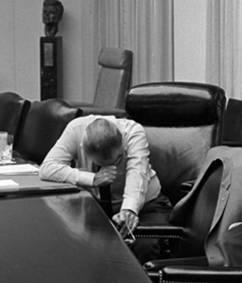 The Tet Offensive was a turning point in the Vietnam War
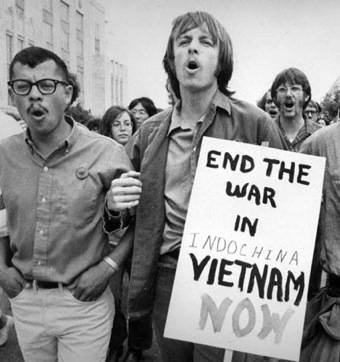 American attitudes towards the war changed & anti-war movement grew
President Johnson began to question whether the war could be won…
…& LBJ announced that he would not seek re-election
“Johnson’s War”
Homework!
You have just been promoted to museum curator. Congratulations!

You are responsible for designing an exhibit showing off photographs taken during the Vietnam War.  You will write a (3 sentence max) description of the picture that clearly describes the contents of the picture, as well as how it relates to other events/feelings going on during the war.
On your note sheet, check the box next to the picture you are assigned so that you don’t forget which one is yours!